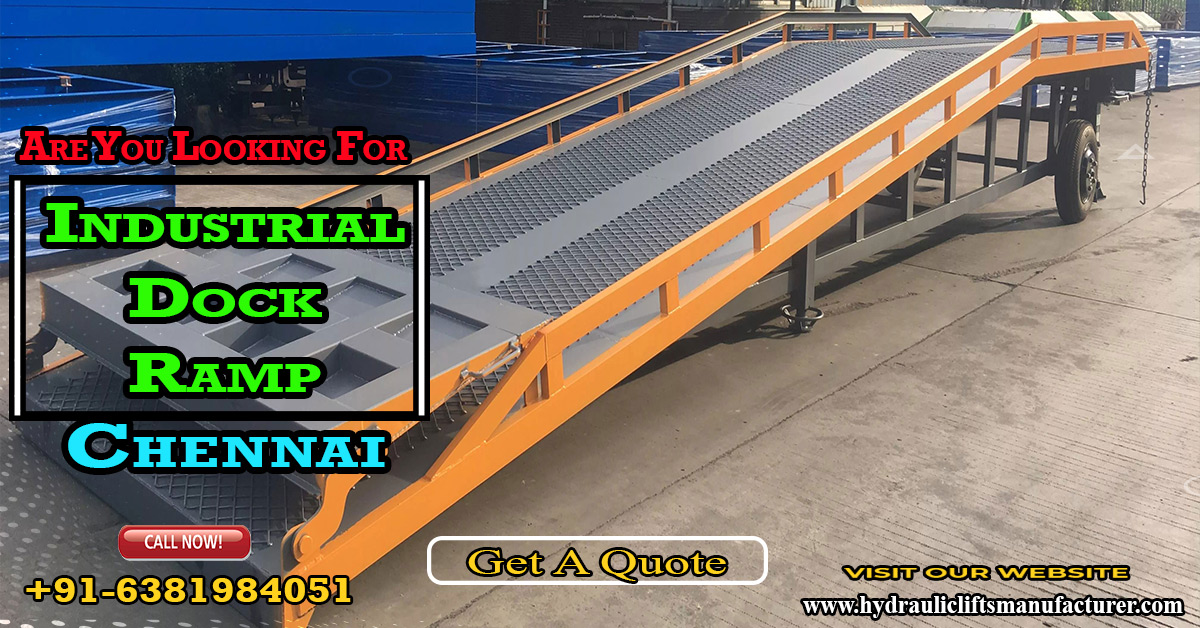 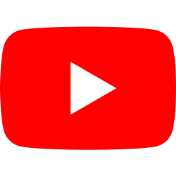 Industrial Dock Ramp Manufacturers
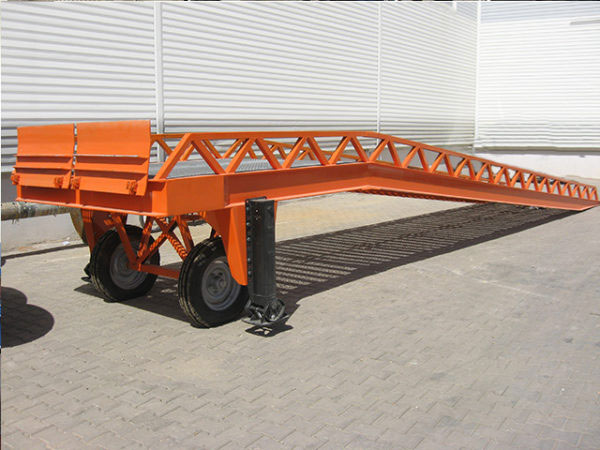 Industrial Dock Ramp Manufacturers
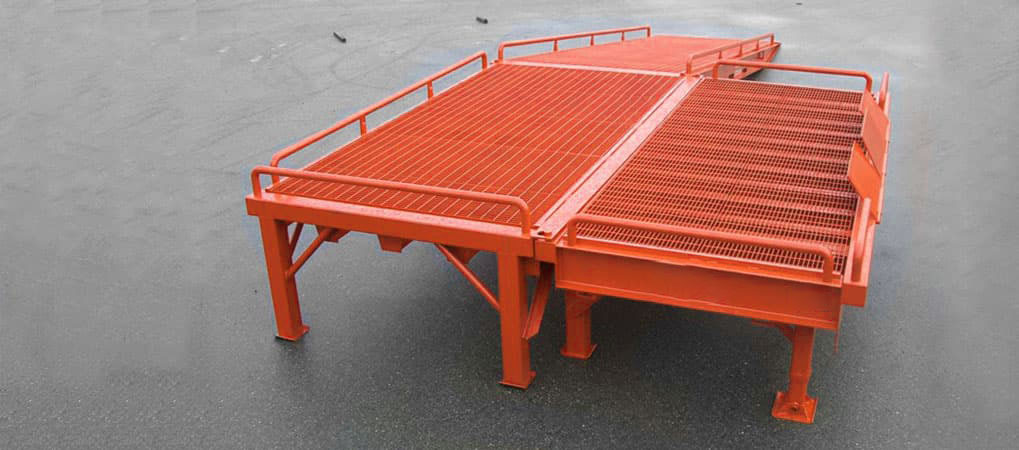 Industrial Dock Ramp Manufacturers
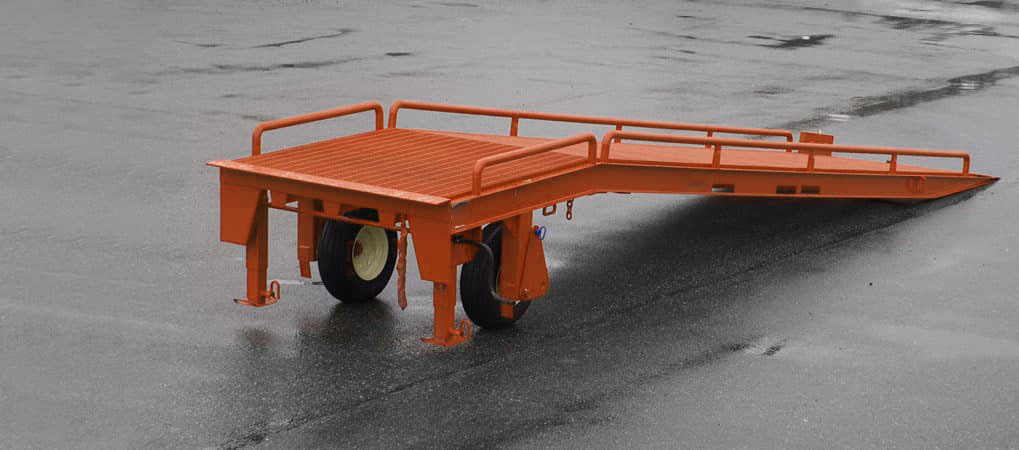 Industrial Dock Ramp Manufacturers
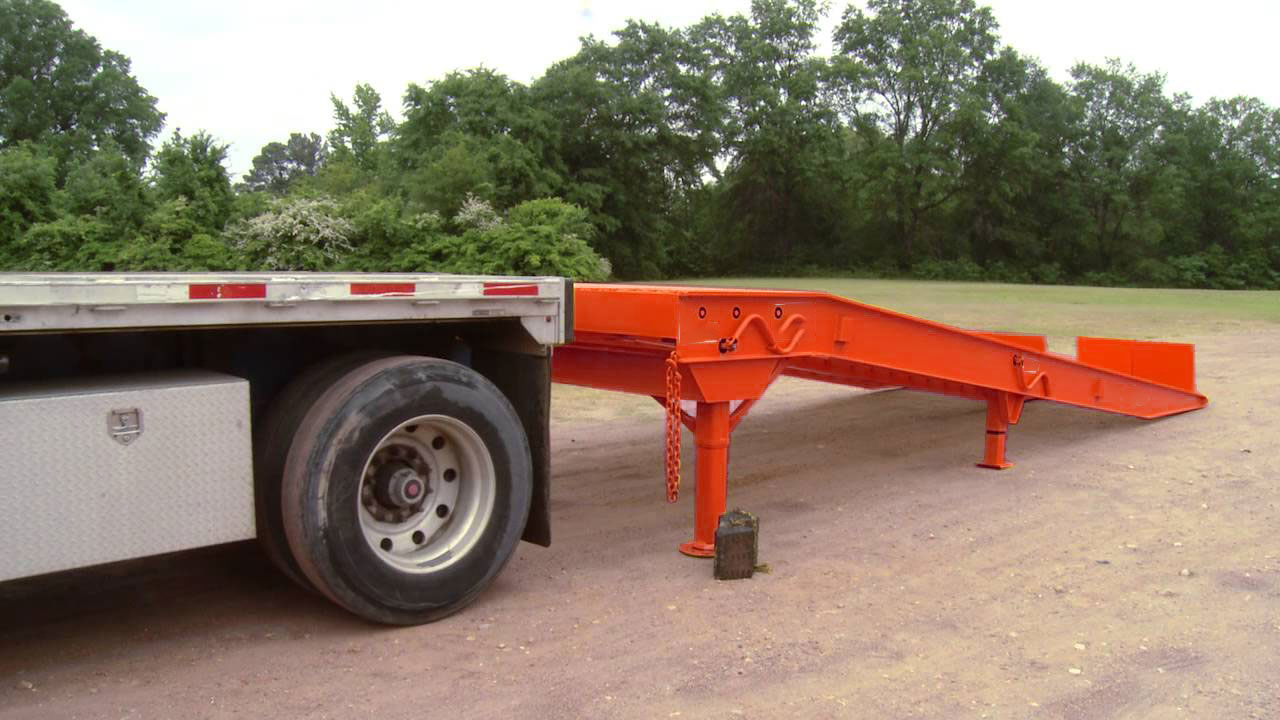